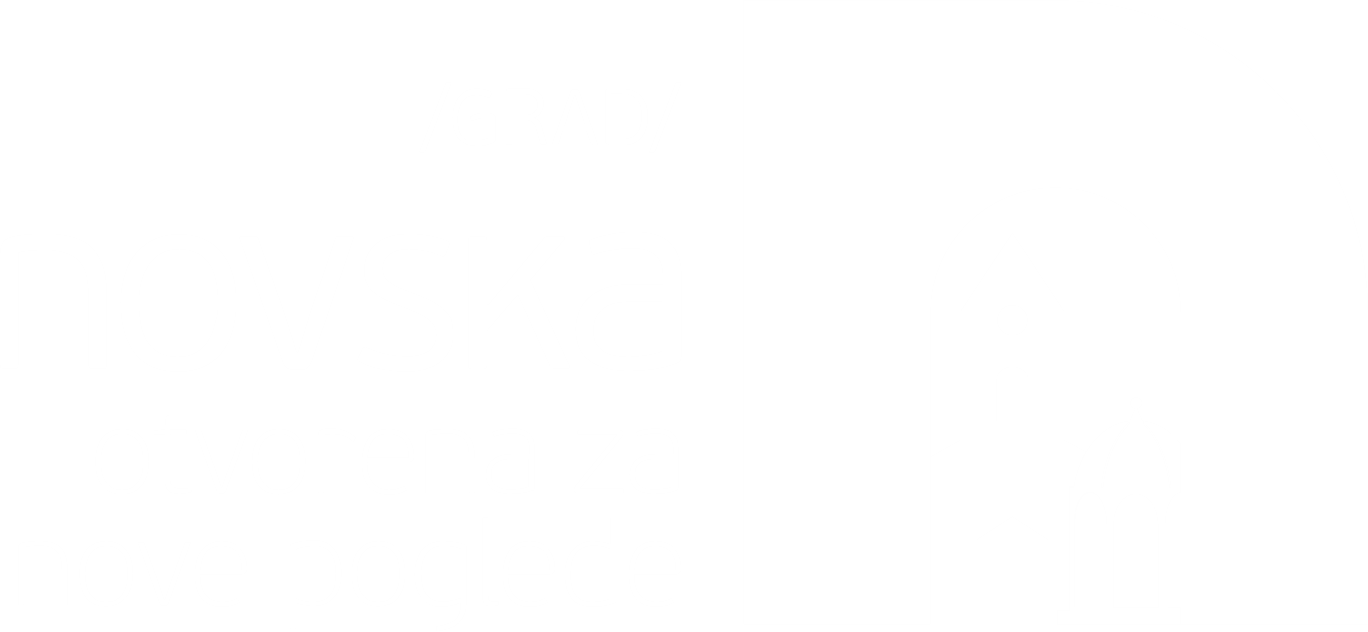 Energetska obnova 
zgrade Hrvatskog doma
u Novoj Subockoj
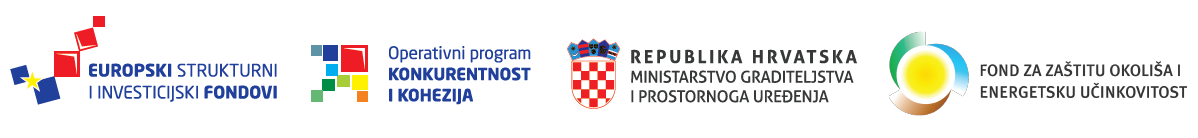 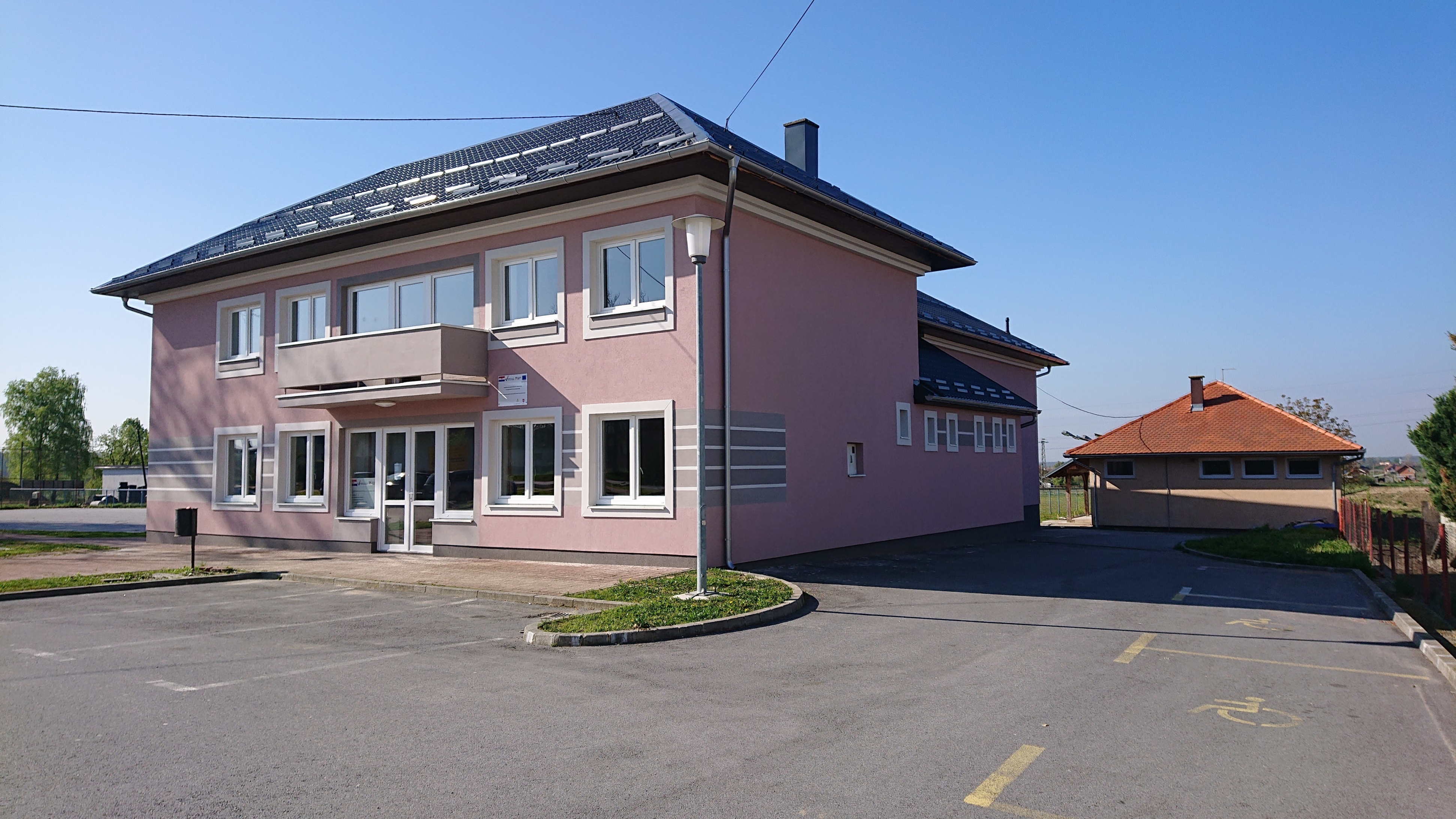 NAZIV PROJEKT: 
Energetska obnova zgrade Hrvatskog doma u Novoj Subockoj, 
Trg hrvatskih branitelja 2, Nova Subocka, Novska


NAZIV KORISNIKA: Grad Novska

UKUPNA VRIJEDNOST PROJEKTA: 1.236.826,70 kn

EU SUFINANCIRANJE PROJEKTA:  701.913,67 kn

RAZDOBLJE PROVEDBE PROJEKTA: srpanj 2018. – srpanj 2020.

BROJ UGOVORA: KK.04.2.1.04.0092
OPIS PROJEKTA: Predmet ovog projekta je energetska obnova zgrade Hrvatskog doma u Novoj Subockoj. Projektom će se provesti aktivnosti s ciljem smanjenja potrošnje energije zgrade. Provedba mjera energetske obnove podupirat će se integriranim pristupom koji obuhvaća toplinsku izolaciju, zamjenu dotrajale vanjske stolarije, zamjenu rasvjete energetski učinkovitijom i instalaciju grijanja na prirodni plin.

CILJEVI I OČEKIVANI REZULTATI: Cilj je da zgrada koja je 
u trenutno energetskom razredu F nakon energetske obnove 
prijeđe u energetski razred C – OSTVARENO!

REZULTATI KOJI SE OČEKUJU:
smanjenje potrebne toplinske energije za grijanje zgrade za 72,38% 
smanjenje potrošnje primarne energije za 75,50%
smanjenje emisije CO2 za 75,10%
Rezultati ostvareni!
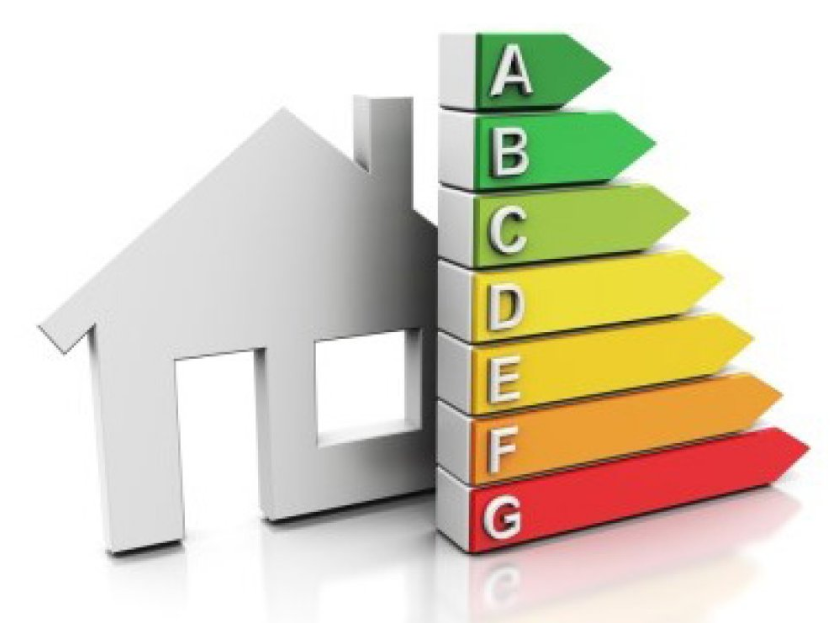 PRIJE I POSLIJE
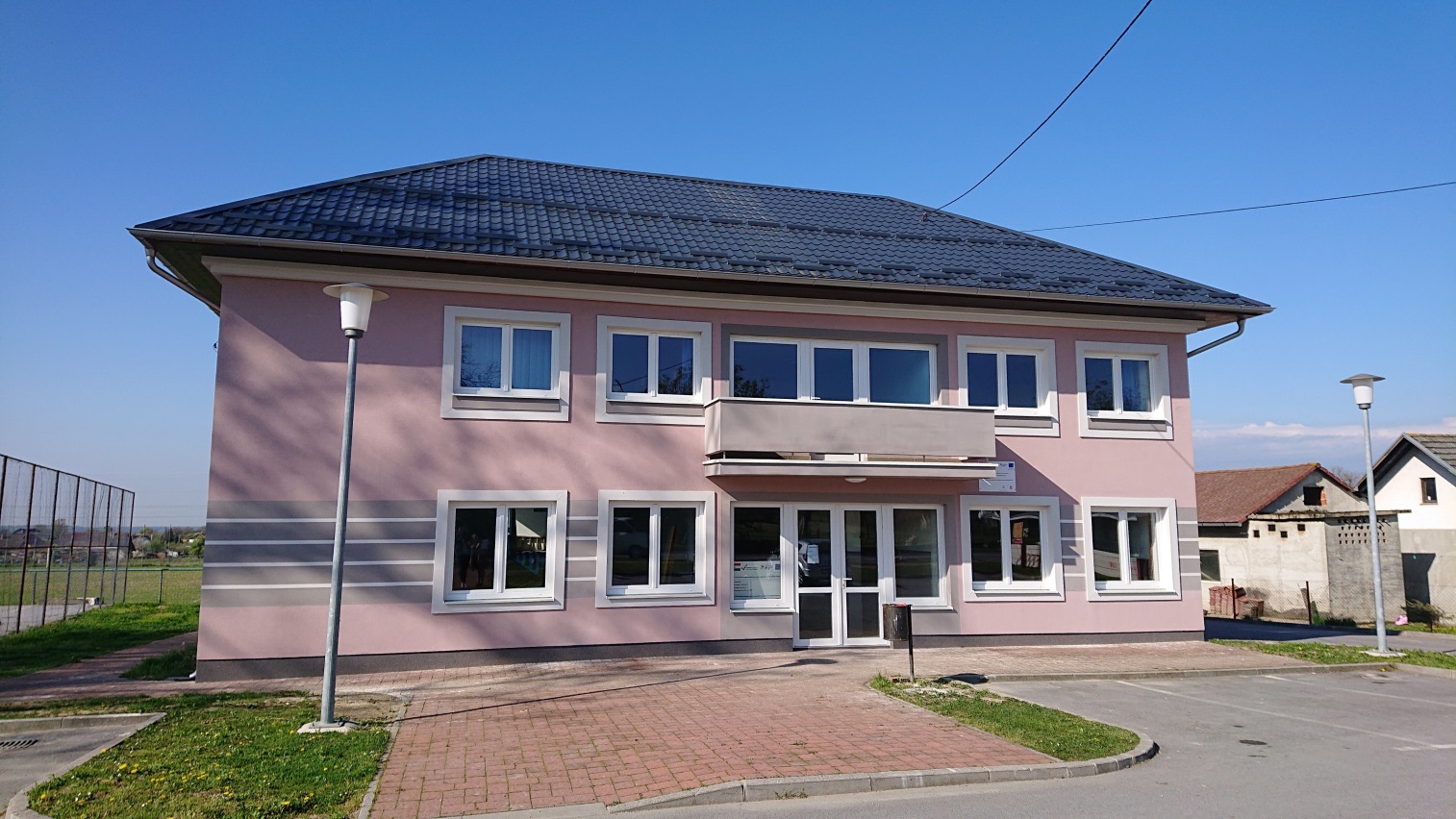 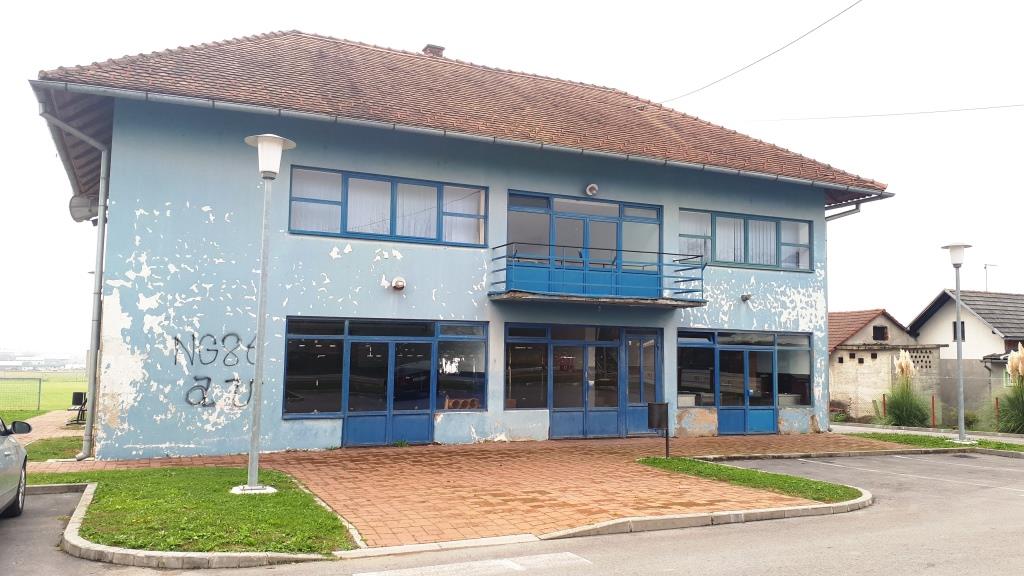 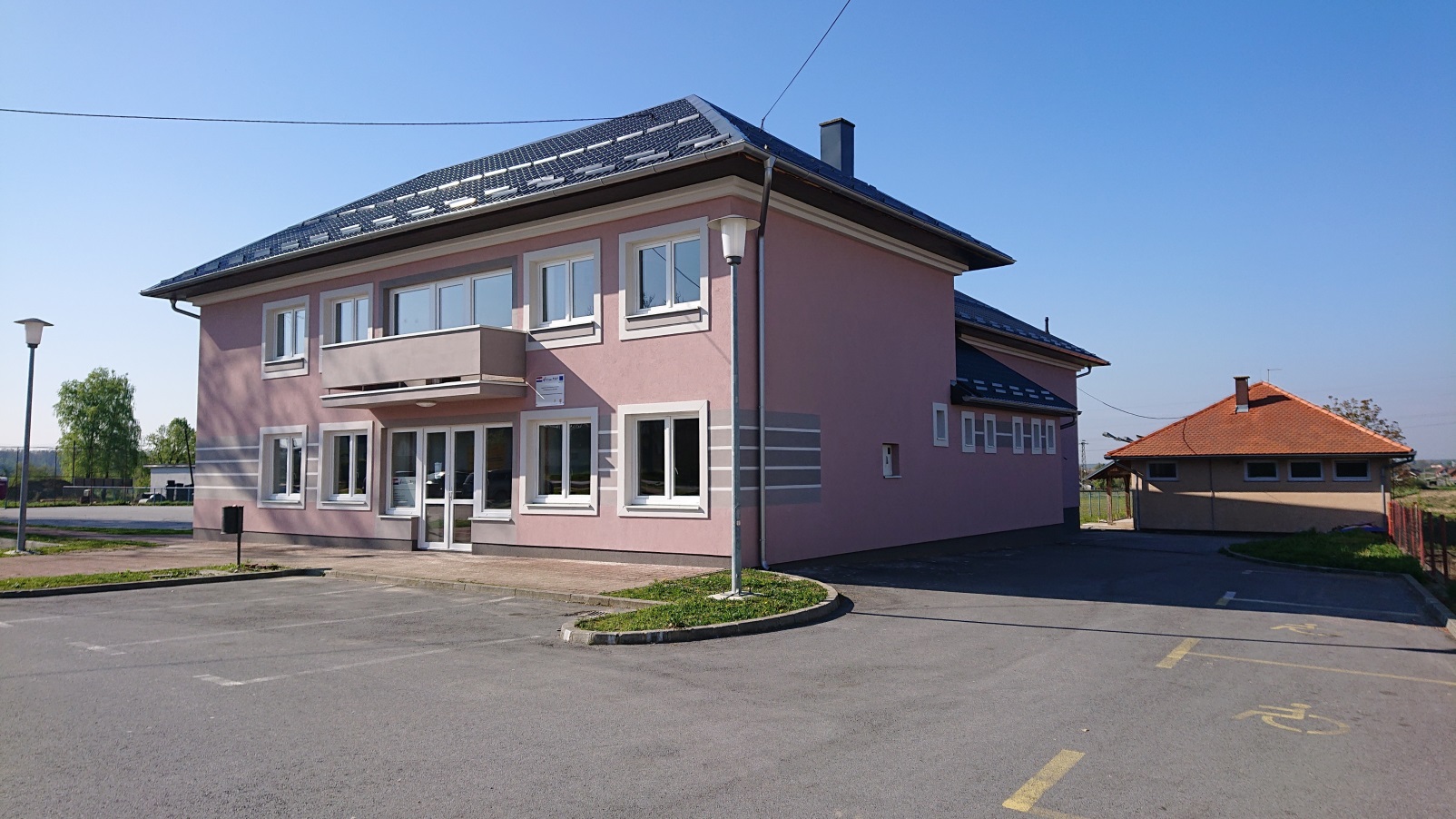 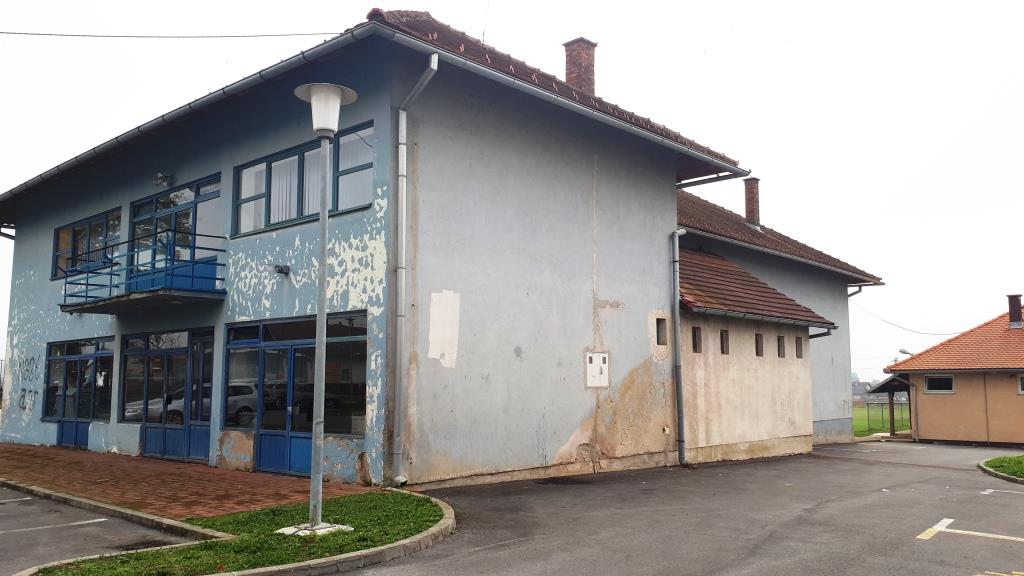 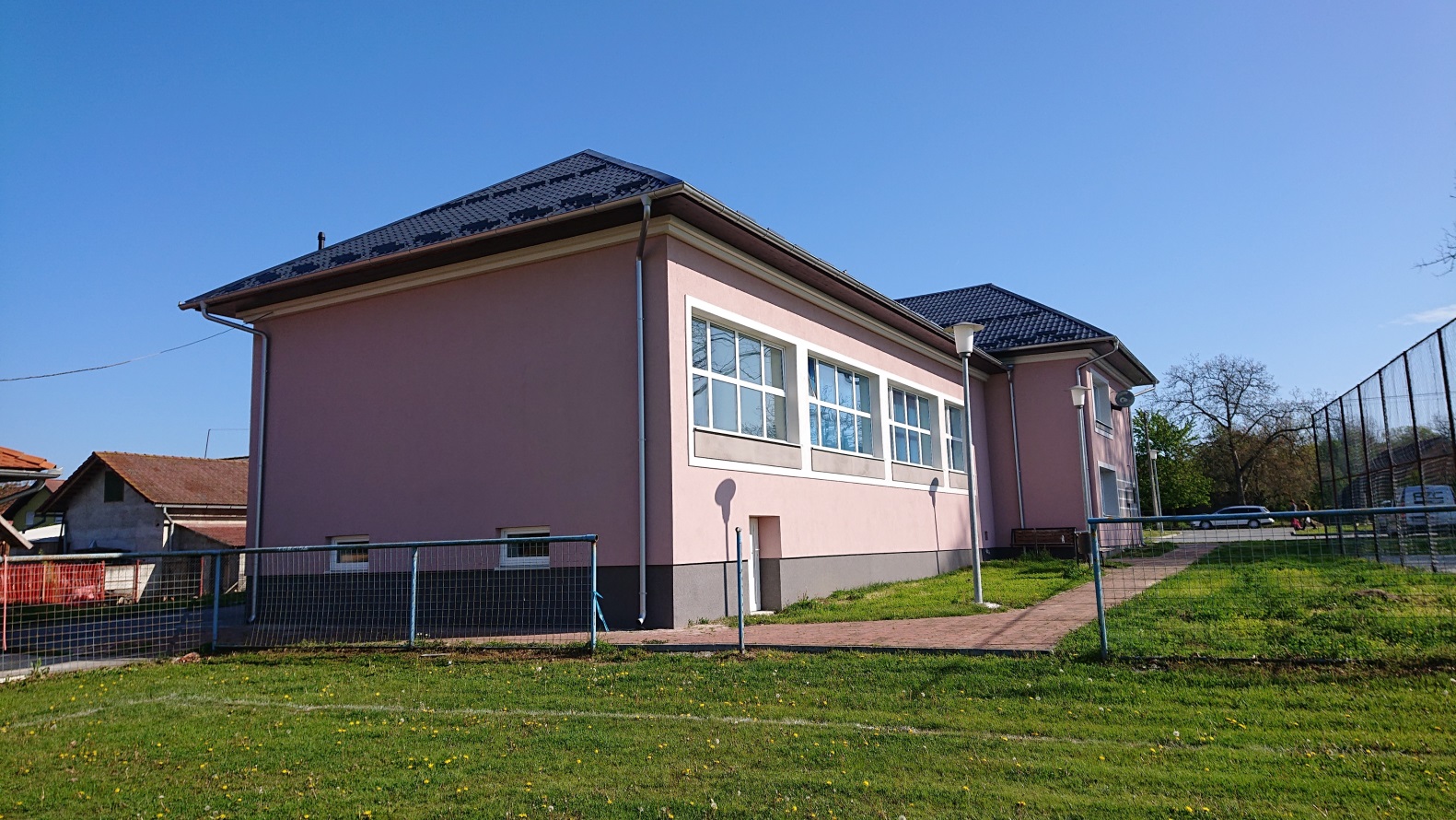 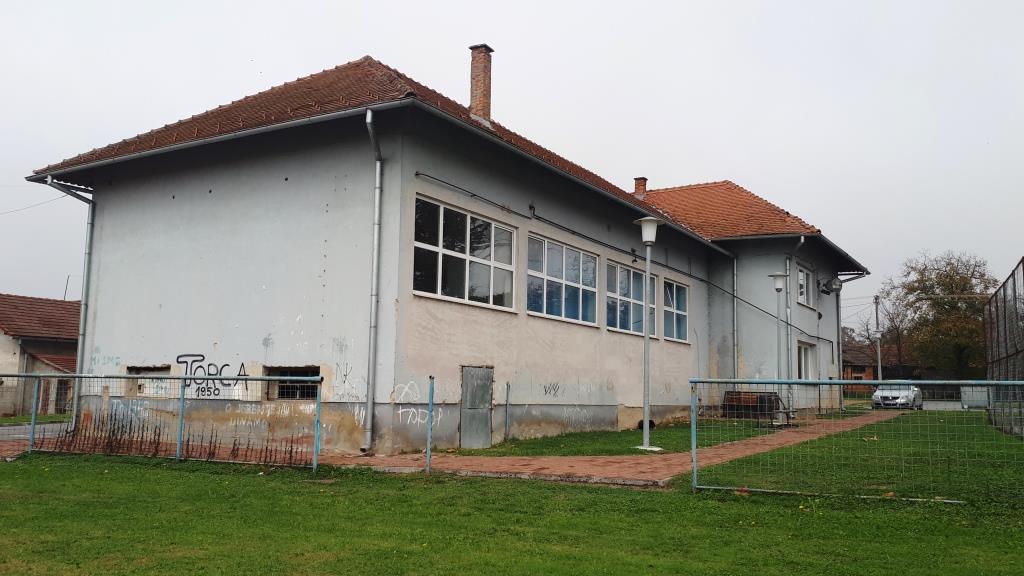 RADOVI
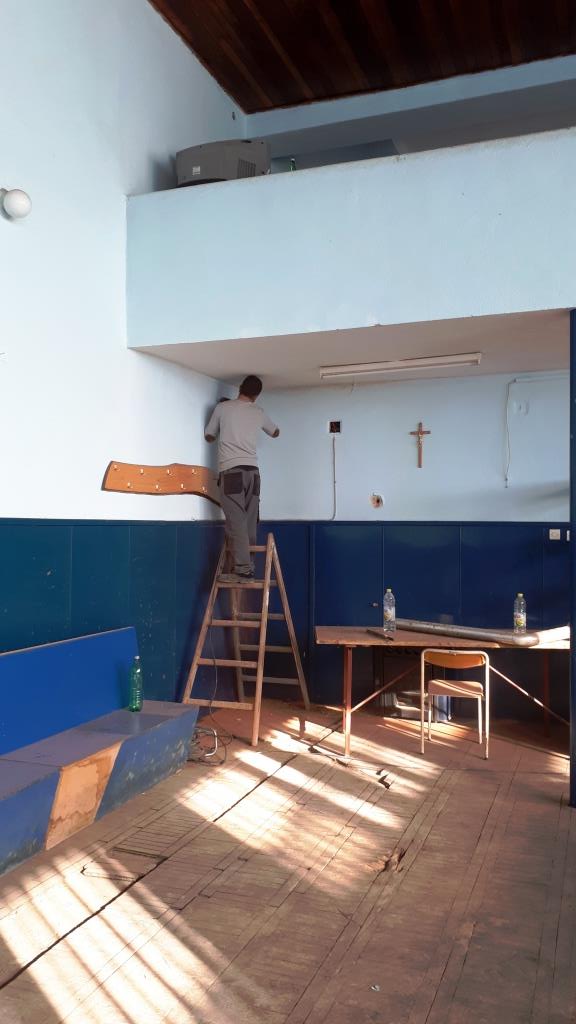 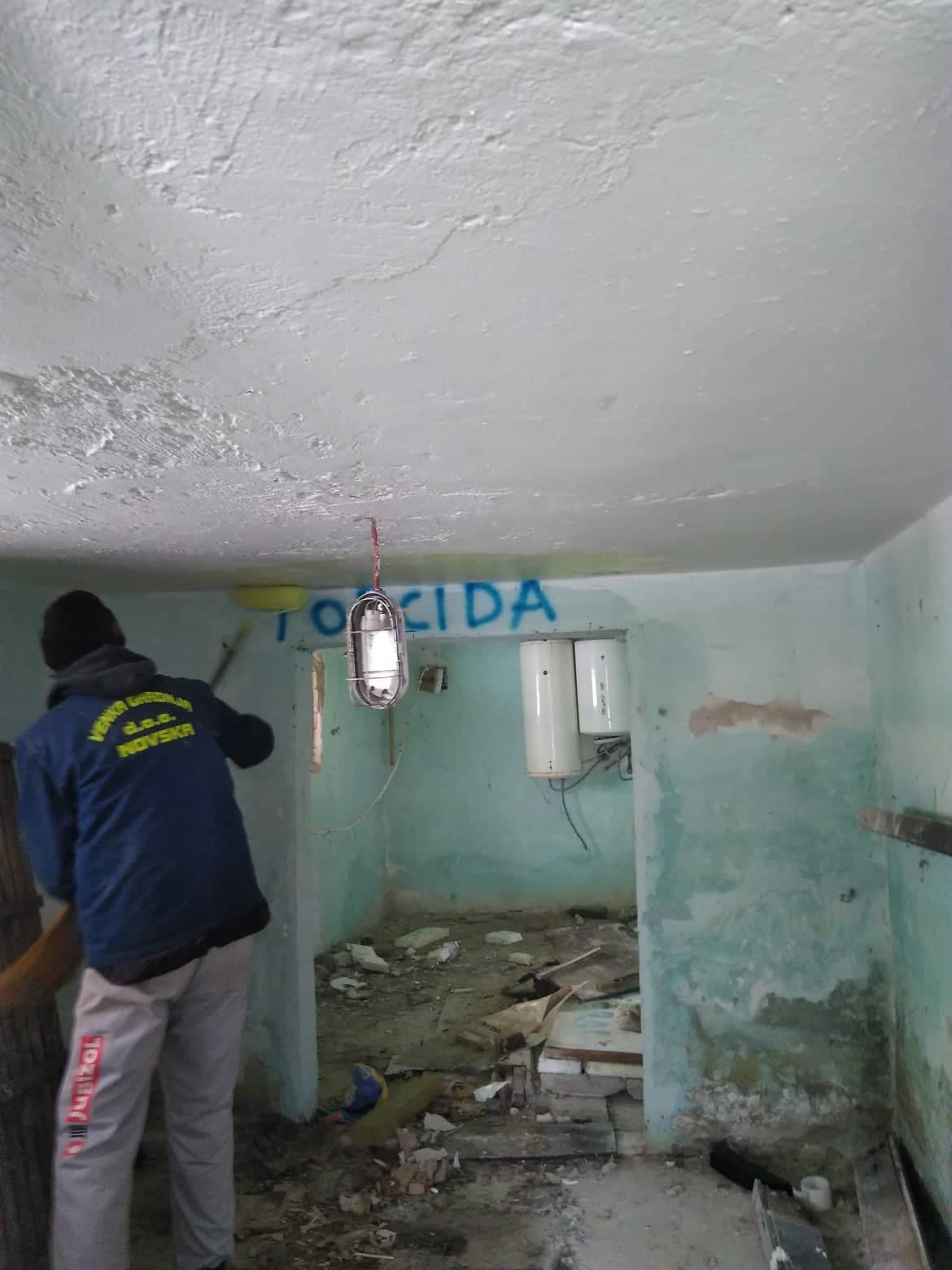 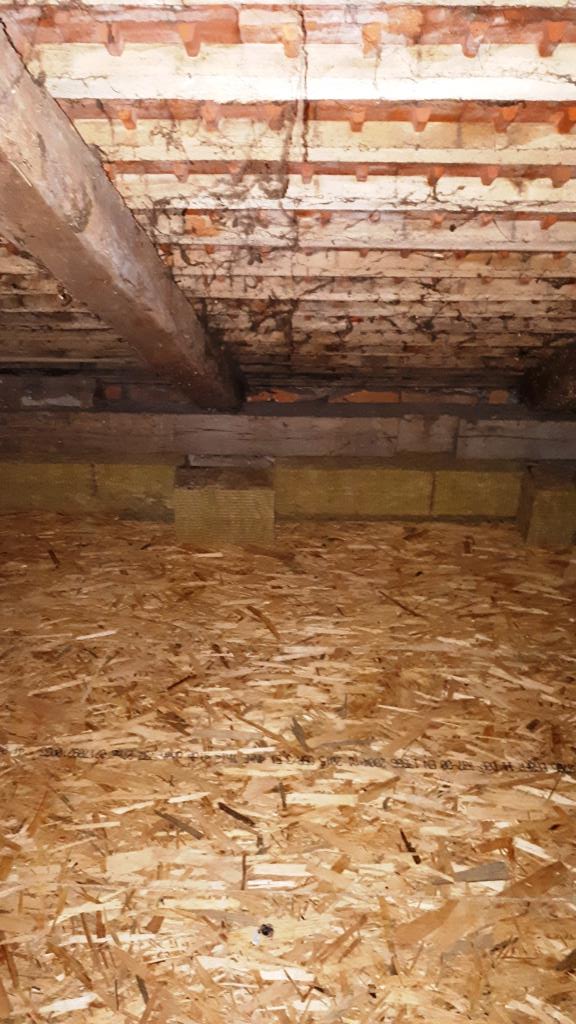 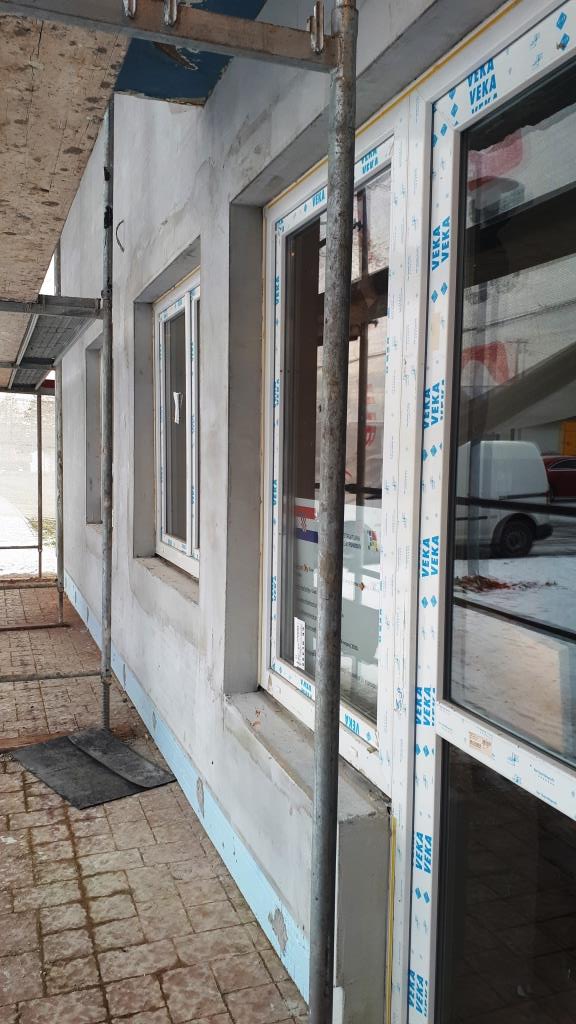 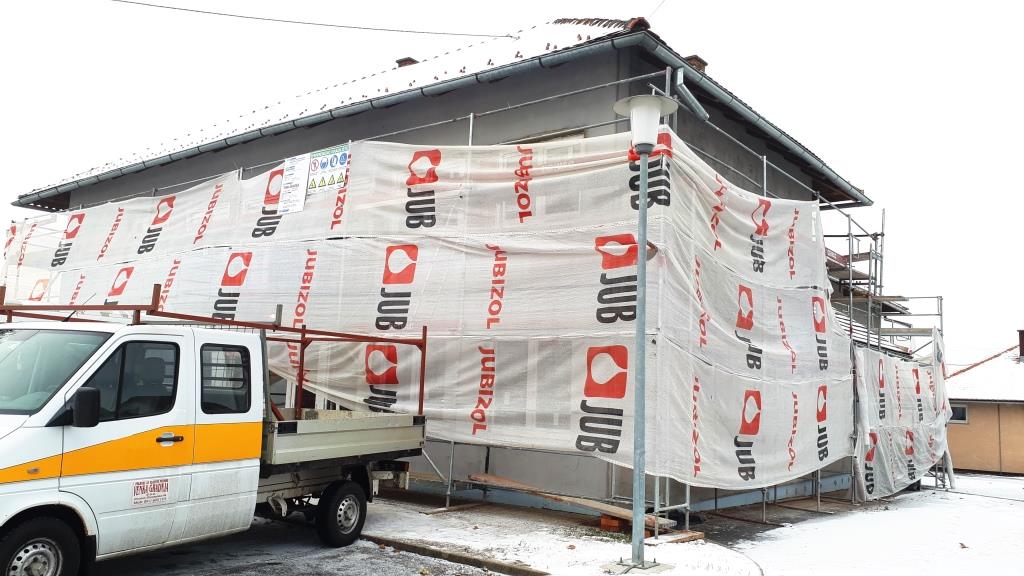 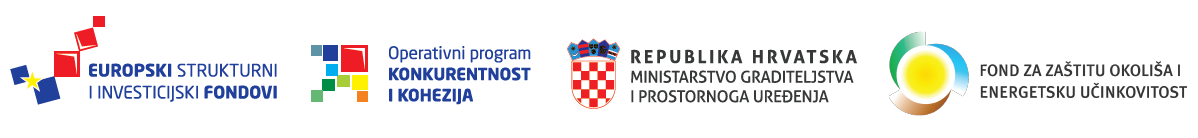 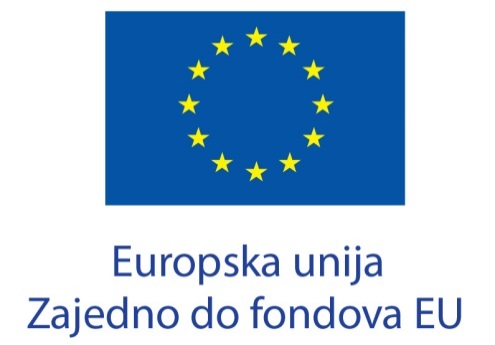